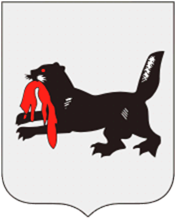 Востребованные кадры на рынке труда 
Иркутской области
город Иркутск, 2023 год
ПОКАЗАТЕЛИ РЫНКА ТРУДА ИРКУТСКОЙ ОБЛАСТИ
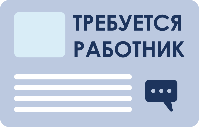 32 тыс. вакансий
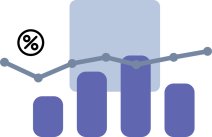 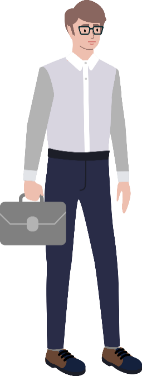 + 1,2 п.п.
58,3% - уровень занятости
57,8% всех вакансий
Г. ИРКУТСК
• 28,8%
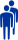 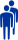 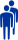 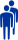 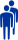 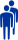 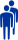 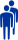 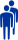 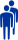 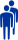 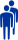 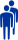 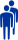 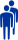 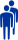 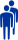 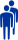 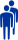 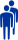 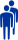 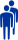 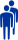 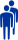 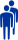 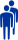 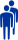 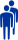 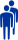 Г. АНГАРСК
• 10,9%
5% - уровень  безработицы 
по МОТ
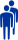 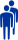 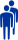 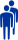 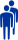 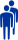 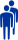 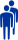 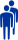 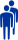 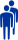 - 1,0 п.п.
Г. БРАТСК
• 10,2%
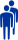 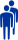 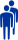 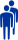 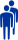 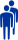 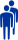 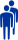 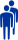 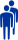 Г. УСТЬ-КУТ
• 8%
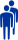 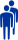 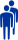 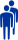 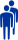 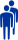 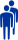 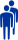 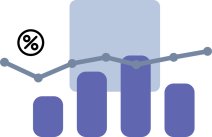 0,8% - уровень регистрируемой безработицы
- 0,1 п.п.
КОЭФФИЦИЕНТ НАПРЯЖЕННОСТИ НА РЫНКЕ ТРУДА – 0,3 ед. (на одного гражданина, состоящего на учете в органах занятости, приходится 3 свободные вакансии)
ТЕКУЩАЯ ПОТРЕБНОСТЬ РЫНКА ТРУДА ИРКУТСКОЙ ОБЛАСТИ
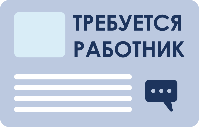 32 тыс. вакансий
Наиболее востребованные рабочие профессии:
электрогазосварщик (1,4 тыс. вакансий); 
бетонщик (1,1 тыс. вакансий); 
каменщик (892 вакансии); 
повар (639 вакансий); 
арматурщик (562 вакансии); 
монтажник технологических трубопроводов (540 вакансий); 
монтер пути (379 вакансий) ; 
машинист экскаватора (363 вакансии); 
машинист бульдозера (337 вакансий).
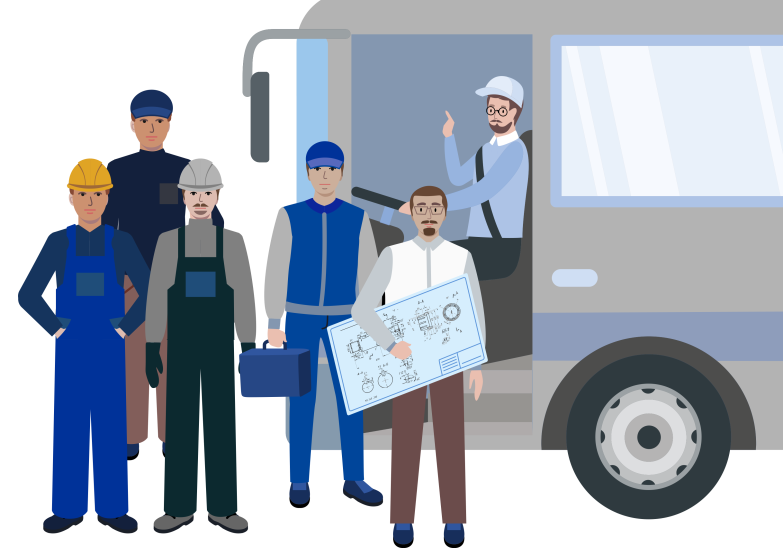 В социальной сфере наиболее востребованы работники со средним профессиональным образованием по профессиям: 
медицинская сестра (740 вакансий);
воспитатель (330 вакансий); 
фельдшер (323 вакансии).
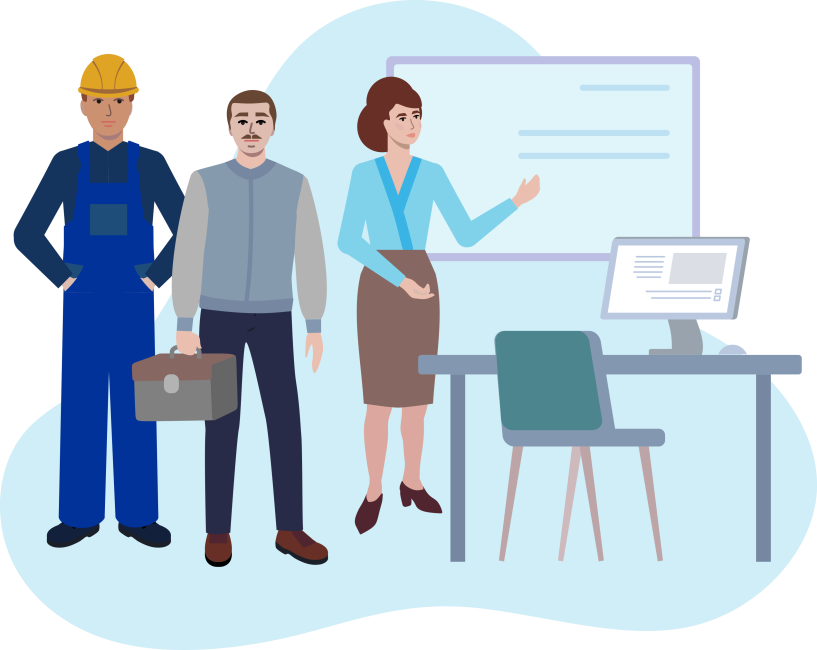 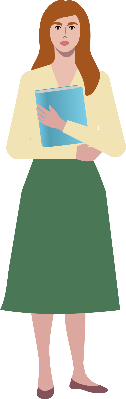 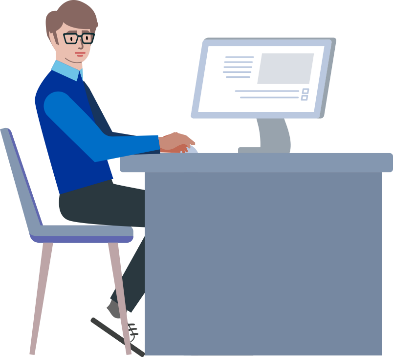 Потребность в работниках с высшим образованием связана с такими профессиями как: 
врач (1,5 тыс. вакансий); 
инженер (819 вакансий); 
учитель (723 вакансии); 
специалист (723 вакансии).
ПРОГНОЗ КАДРОВЫХ ПОТРЕБНОСТЕЙ ОРГАНИЗАЦИЙ ИРКУТСКОЙ ОБЛАСТИ НА ПЕРИОД ДО 2033 ГОДА
ПОТРЕБНОСТЬ В КАДРАХ ДО 2033 ГОД
ОПРОШЕНО
261,6
2,5
НА СРОК
НЕ МЕНЕЕ
тыс. чел.
ПРОГНОЗ КАДРОВЫХ
ПОТРЕБНОСТЕЙ РЕГИОНА
тыс. организаций
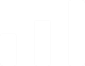 12
 ЛЕТ
НА ПЕРИОД ДО 2033 ГОДА
РАЗЛИЧНЫХ ОТРАСЛЕЙ И ФОРМ СОБСТВЕННОСТИ 
СО ВСЕЙ ТЕРРИТОРИИ РЕГИОНА
СРЕДНЕГОДОВАЯ ПОТРЕБНОСТЬ В КАДРАХ
ЕЖЕГОДНО РАЗРАБАТЫВАЕТ
МИНИСТЕРСТВО ТРУДА И ЗАНЯТОСТИ 
ИРКУТСКОЙ ОБЛАСТИ
СОВОКУПНАЯ СРЕДНЕСПИСОЧНАЯ  
ЧИСЛЕННОСТЬ РАБОТНИКОВ
24,4
• 303 тыс. чел.
тыс. чел.
41 %
ОТ СРЕДНЕСПИСОЧНОЙ ЧИСЛЕННОСТИ РАБОТНИКОВ ОРГАНИЗАЦИЙ ИО
ЕЖЕГОДНО
СТРУКТУРА ПОТРЕБНОСТИ В КАДРАХ ПО УРОВНЮ ОБРАЗОВАНИЯ
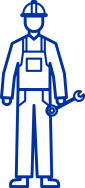 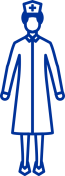 СО СРЕДНИМ ПРОФЕССИОНАЛЬНЫМ ОБРАЗОВАНИЕМ
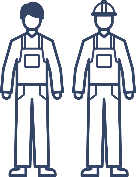 ПРОШЕДШИЕ ПРОФЕССИОНАЛЬНУЮ ПОДГОТОВКУ
МЕДИЦИНСКАЯ СЕСТРА, ПОВАР, МАШИНИСТ, ОПЕРАТОР, СВАРЩИК, СТРОИТЕЛЬНЫЕ ПРОФЕССИИ, ВОДИТЕЛЬ, ЭЛЕКТРОМОНТЕР, СЛЕСАРЬ, ВОСПИТАТЕЛЬ
МАШИНИСТ, ОПЕРАТОР, СЛЕСАРЬ, ВОДИТЕЛЬ, БУРИЛЬЩИК, ПРОВОДНИК ПАССАЖИРСКОГО ВАГОНА
261,6 ТЫС.
ЧЕЛОВЕК
18,1%
47,3 ТЫС. ЧЕЛ.
43,5%
113,9 ТЫС. ЧЕЛ.
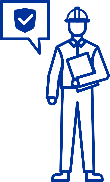 БЕЗ ПРЕДЪЯВЛЕНИЯ ТРЕБОВАНИЙ К ОБРАЗОВАНИЮ
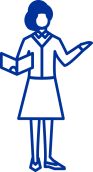 С ВЫСШИМ ОБРАЗОВАНИЕМ
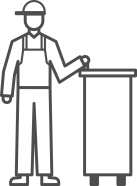 УЧИТЕЛЯ И ПРЕПОДАВАТЕЛИ, ВРАЧИ РАЗЛИЧНЫХ СПЕЦИАЛЬНОСТЕЙ, ИНЖЕНЕР, МАСТЕР ПРОИЗВОДСТВА, МЕНЕДЖЕР
ГОРНИЧНАЯ, УБОРЩИК ПРОИЗВОДСТВЕННЫХ И СЛУЖЕБНЫХ ПОМЕЩЕНИЙ, ПОДСОБНЫЙ РАБОЧИЙ, ОПЕРАТОР ЗАПРАВОЧНЫХ СТАНЦИЙ
24,7%
64,5 ТЫС. ЧЕЛ.
13,7%
35,9 ТЫС. ЧЕЛ.
ПРОГНОЗ КАДРОВЫХ ПОТРЕБНОСТЕЙ ОРГАНИЗАЦИЙ ПО ВИДАМ ЭКОНОМИЧЕСКОЙ ДЕЯТЕЛЬНОСТИ
79,4 %
ОТ ВСЕЙ
ПОТРЕБНОСТИ 
В КАДРАХ
ДОБЫЧА ПОЛЕЗНЫХ ИСКОПАЕМЫХ
• 12,9%
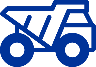 33,7
ГОСТИНИЦЫ И ПРЕДПРИЯТИЯ ОБЩЕСТВЕННОГО ПИТАНИЯ
• 12,7%
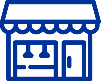 33,3
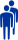 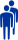 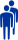 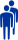 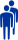 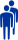 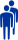 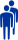 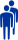 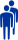 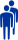 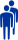 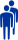 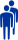 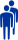 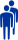 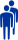 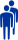 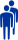 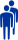 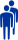 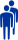 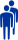 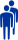 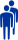 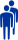 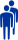 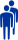 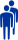 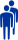 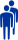 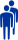 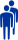 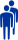 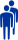 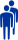 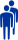 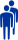 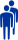 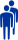 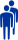 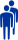 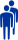 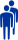 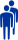 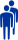 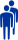 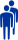 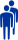 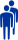 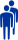 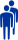 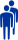 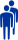 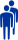 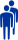 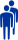 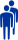 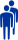 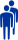 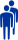 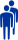 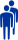 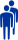 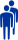 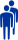 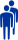 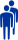 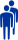 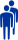 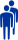 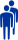 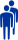 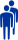 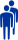 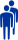 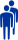 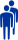 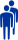 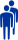 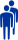 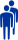 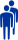 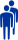 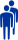 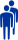 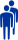 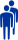 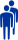 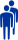 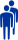 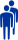 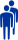 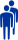 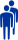 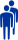 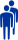 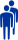 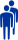 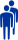 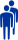 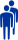 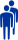 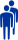 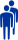 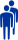 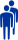 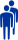 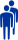 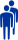 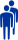 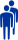 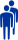 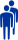 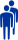 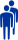 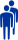 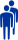 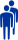 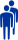 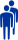 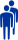 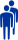 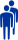 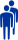 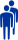 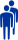 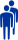 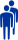 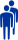 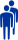 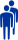 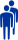 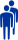 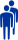 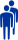 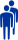 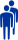 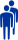 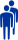 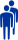 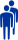 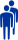 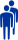 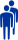 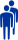 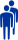 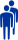 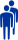 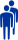 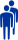 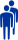 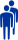 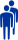 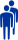 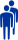 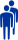 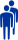 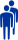 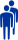 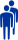 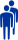 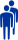 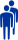 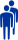 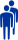 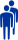 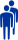 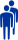 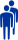 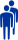 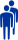 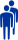 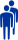 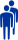 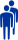 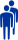 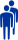 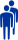 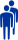 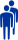 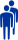 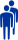 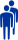 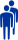 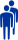 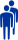 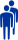 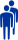 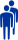 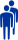 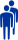 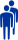 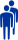 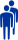 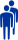 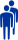 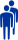 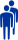 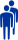 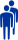 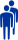 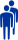 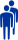 СТРОИТЕЛЬСТВО
• 12,7%
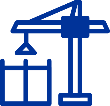 33,3
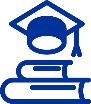 ОБРАЗОВАНИЕ
• 12,6%
33,1
ОБРАБАТЫВАЮЩИЕ ПРОИЗВОДСТВА
• 12,2%
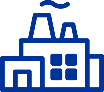 31,9
ЗДРАВООХРАНЕНИЕ И СОЦИАЛЬНЫЕ УСЛУГИ
• 10,4%
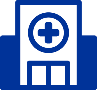 27,1
ПРОЧИЕ ВИДЫ ПЕРСОНАЛЬНЫХ УСЛУГ
• 5,9%
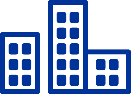 15,4
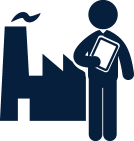 ОБЩАЯ ЧИСЛЕННОСТЬ ТРЕБУЕМЫХ РАБОТНИКОВ, ТЫС. ЧЕЛ.
Комплексная программа кадрового обеспечения основных отраслей экономики и социальной сферы Иркутской области до 2030 года
Распоряжение Губернатора Иркутской области И.И. Кобзева от 11 ноября 2021 года № 348-р «Об утверждении Комплексной программы кадрового обеспечения основных отраслей экономики и социальной сферы Иркутской области на 2021 - 2030 годы»
ЦЕЛЬ ПРОГРАММЫ
ОСНОВНЫЕ ОТРАСЛИ
Обеспечение экономики и социальной сферы Иркутской области кадрами, необходимыми для ее устойчивого социально-экономического развития, а также удовлетворение потребности рынка труда в квалифицированных, конкурентоспособных кадрах
ОБРАЗОВАНИЕ 
ЗДРАВООХРАНЕНИЕ
КУЛЬТУРА
ПРОМЫШЛЕННОСТЬ
СТРОИТЕЛЬСТВО
ЖИЛИЩНО-КОММУНАЛЬНОЕ ХОЗЯЙСТВО И ЭНЕРГЕТИКА 
СЕЛЬСКОЕ ХОЗЯЙСТВО 
ТУРИЗМ
ЗАДАЧИ ПРОГРАММЫ
1. СОВЕРШЕНСТВОВАНИЕ СИСТЕМЫ ПОДГОТОВКИ КАДРОВ ДЛЯ ОПТИМАЛЬНОГО ОБЕСПЕЧЕНИЯ ЗАПРОСОВ ЭКОНОМИКИ И СОЦИАЛЬНОЙ СФЕРЫ
- реализация механизмов обеспечения рынка труда необходимыми кадрами
- совершенствование системы мониторинга и прогнозирования потребности в кадрах и регулирования объемов и профилей подготовки квалифицированных кадров в системе профессионального образования
- повышение качества подготовки профессиональных кадров
- развитие системы профессионального обучения и дополнительного профессионального образования
2. ОБЕСПЕЧЕНИЕ ЭФФЕКТИВНОЙ СИСТЕМЫ ПРОФЕССИОНАЛЬНОЙ ОРИЕНТАЦИИ И ТРУДОВОЙ МОТИВАЦИИ В ЦЕЛЯХ ЗАКРЕПЛЕНИЯ КАДРОВ И УДОВЛЕТВОРЕНИЯ ЗАПРОСОВ РЫНКА ТРУДА В КВАЛИФИЦИРОВАННЫХ, КОНКУРЕНТОСПОСОБНЫХ КАДРАХ
- проведение профориентационной работы с учетом тенденций развития рынка труда и мониторинга кадровой потребности экономики
- проведение профориентационных мероприятий, конкурсов, олимпиад и чемпионатов профессионального мастерства
- стимулирование работников к осуществлению трудовой деятельности в Иркутской области
- закрепление специалистов в организациях осуществляющих деятельность на территории Иркутской области
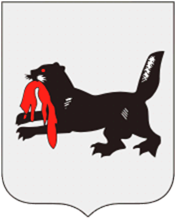 Востребованные кадры на рынке труда 
Иркутской области
город Иркутск, 2023 год